Quantum Computing:
A Ridiculously Brief Motivation
Frederic Green
CS201
Clark University
Spring 2023
Here is a summary of the main differences between classical and quantum computing
We start with classical probabilistic computation.
Example: Miller-Rabin primality test. Very roughly (!)
stated:
To determine if n is prime:
Randomly generate a bunch of numbers m < n.
Check that mk = 1 (mod n), or -1, for
   certain (carefully chosen!) k.
If so, return TRUE, else FALSE.
As we generate more and more bits of m, the number of
possible “configurations of memory” increases exponentially.
But the right answer is obtained with very high probability.
A picture of this process:
time
“possible configuration of memory”
(only one when we start out)
t=0
t=1
t=2
t=3
2|n|
|n|
Desired configurations
2|n|
m
|n|
Interpretation:
At any step of the computation, memory
can be in any one of a large number of
configurations.
Each configuration occurs with a certain
probability; represent this set of probabilities
as a vector (2n components for n bits).
The vector of probabilities evolves over time
according to a certain set of rules determined
by the algorithm.
“Vector of probabilities”
t=0
“Vector of probabilities”
t=1
“Vector of probabilities”
t=2
“Vector of probabilities”
t=3
“Vector of probabilities”
t=4
The “tree” representation is a little misleading:
many configurations
t=3
The “tree” representation is a little misleading:
can lead to one
t=4
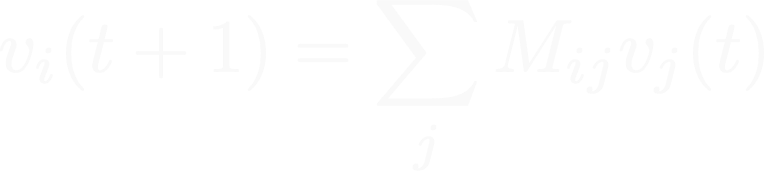 Then
...but this clarifies what’s happening:
= prob that j leads to i
Let
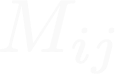 i
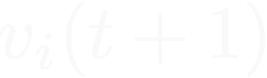 j
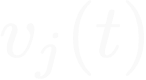 i.e., matrix multiplication!
.....to sum up:
Evolution of probabilities (classical formulation):
Let v(t) = vector of probabilities at time t.
vi(t) = probability that we are in configuration
          i at time t.
We have seen that v(t) evolves linearly.
I.e., there is a matrix M such that,

                 v(t+1) = Mv(t)
Mi j  is simply the probability that configuration j 
       yields configuration i.
So (of course!) Mi j is a real number in [0,1].
M must leave Sivi(t) invariant (prob’s sum to 1).
Evolution of probabilities (quantum formulation):
Let v(t) = vector of probability amplitudes at time t.
vi(t) is a complex number whose square norm |vi(t)|2 = probability that we are in configuration i at time t.
As in the classical case, v(t) evolves linearly.
I.e., there is a matrix U such that,

                 v(t+1) = Uv(t)
Ui j is a complex number whose norm squared is the
probability that configuration j yields configuration i.
So (of course!) Ui j is not necessarily a real number 
in [0,1].
U must leave Si |vi(t)|2 invariant (prob’s sum to 1).
Hence U is unitary: UU† = 1.
Once again:
Evolution of probabilities (classical formulation):
Let v(t) = vector of probabilities at time t.
vi(t) = probability that we are in configuration
          i at time t.
We have seen that v(t) evolves linearly.
I.e., there is a matrix M such that,

                 v(t+1) = Mv(t)
Mi j  is simply the probability that configuration j 
       yields configuration i.
So (of course!) Mi j is a real number in [0,1].
M must leave Sivi(t) invariant (prob’s sum to 1).
Evolution of probabilities (quantum formulation):
Let v(t) = vector of probability amplitudes at time t.
vi(t) is a complex number whose square norm |vi(t)|2 = probability that we are in configuration i at time t.
As in the classical case, v(t) evolves linearly.
I.e., there is a matrix U such that,

                 v(t+1) = Uv(t)
Ui j is a complex number whose norm squared is the
probability that configuration j yields configuration i.
So (of course!) Ui j is not necessarily a real number 
in [0,1].
U must leave Si |vi(t)|2 invariant (prob’s sum to 1).
Hence U is unitary: UU† = 1.
Measurement
After the computation has evolved, we
may “measure” the configuration.
The matrix U, applied to the initial configuration,
determines the probability that we end up in
any given configuration.
Once the bits of the configuration have been
measured, they will retain their measured value
until acted on again (“collapse of the wavefunction”).
WHY?
Don’t ask!
Consequences
Configurations can actually cancel!
Because of unitarity, quantum computation
is reversible!
t=0
t=1
Cancel
t=2
Cancel
t=3
t=4
Left with exactly
what we want!
(we hope!)
t=4
Let’s look at some of this stuff in more detail.....